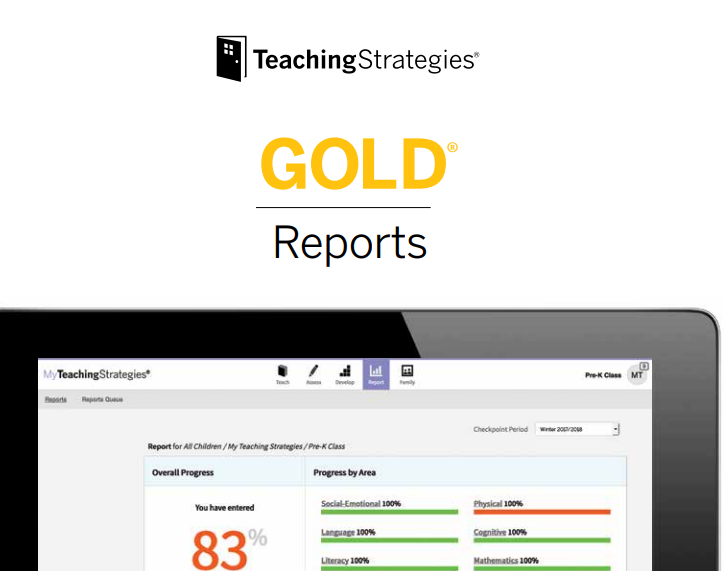 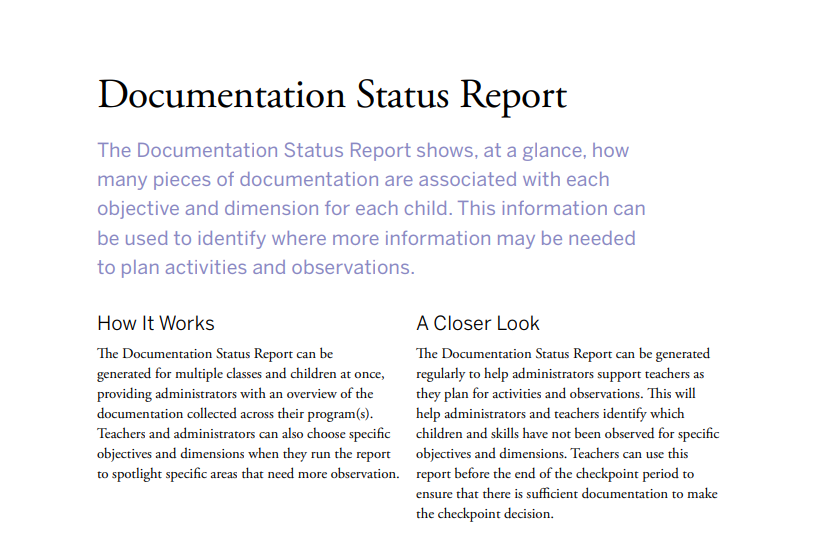 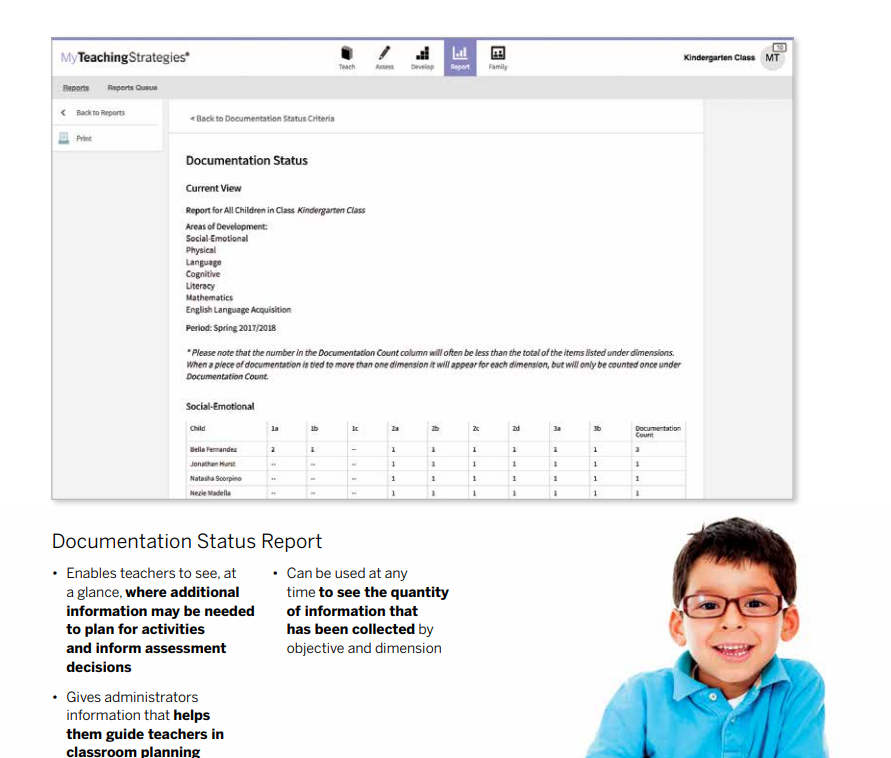 Which objectives might we need to focus on?
Checkpoint Dates
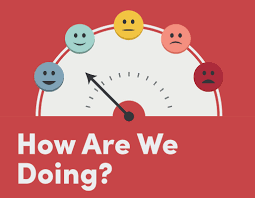 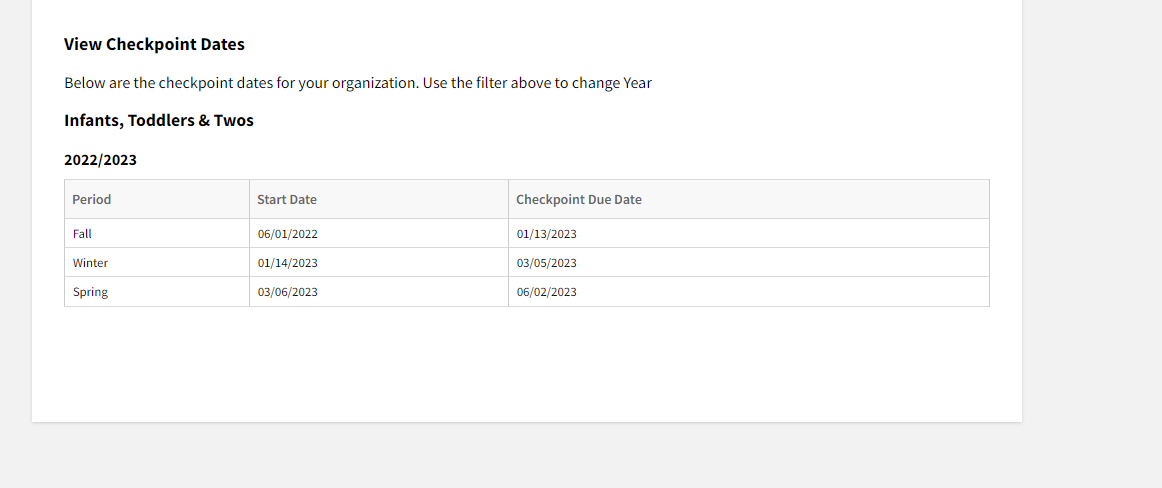 How to Locate the Checkpoints
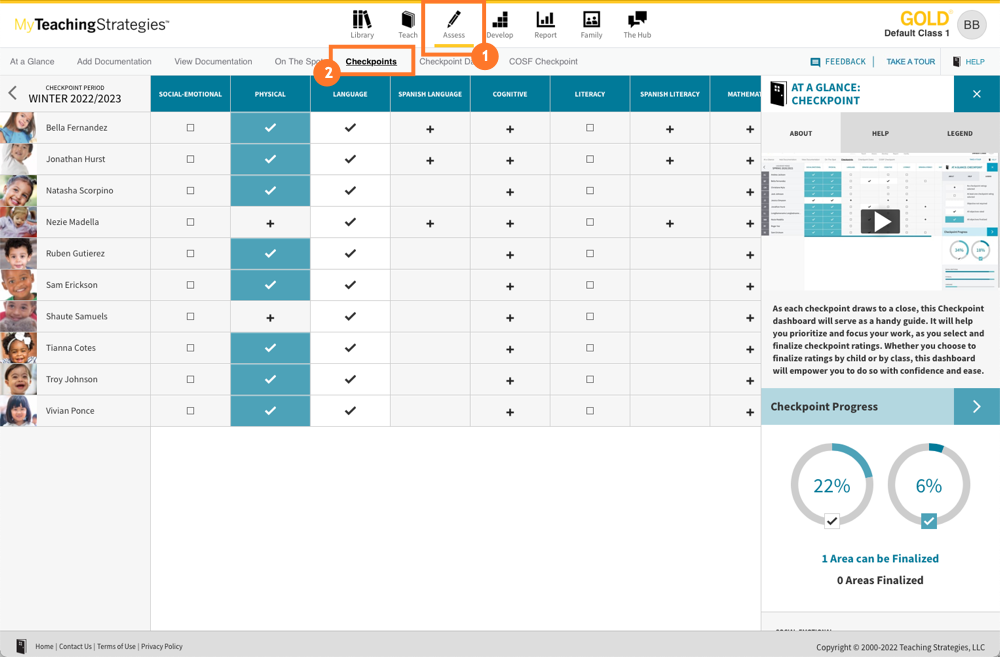 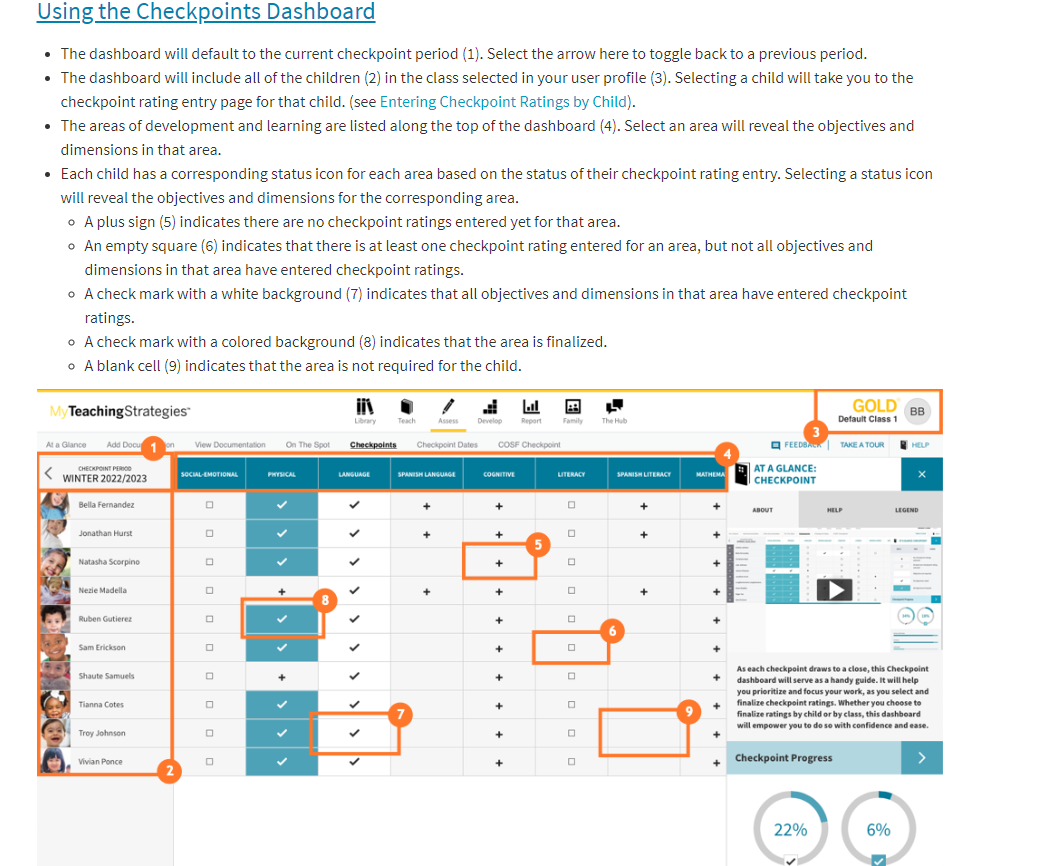 How to Complete Checkpoints
https://www.youtube.com/watch?v=GtqGISGWxp8
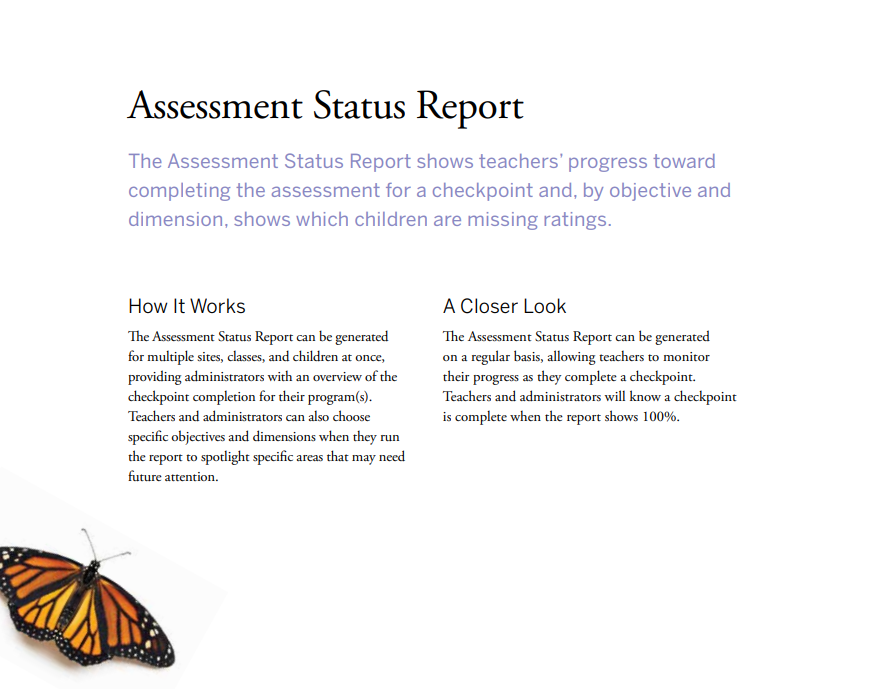 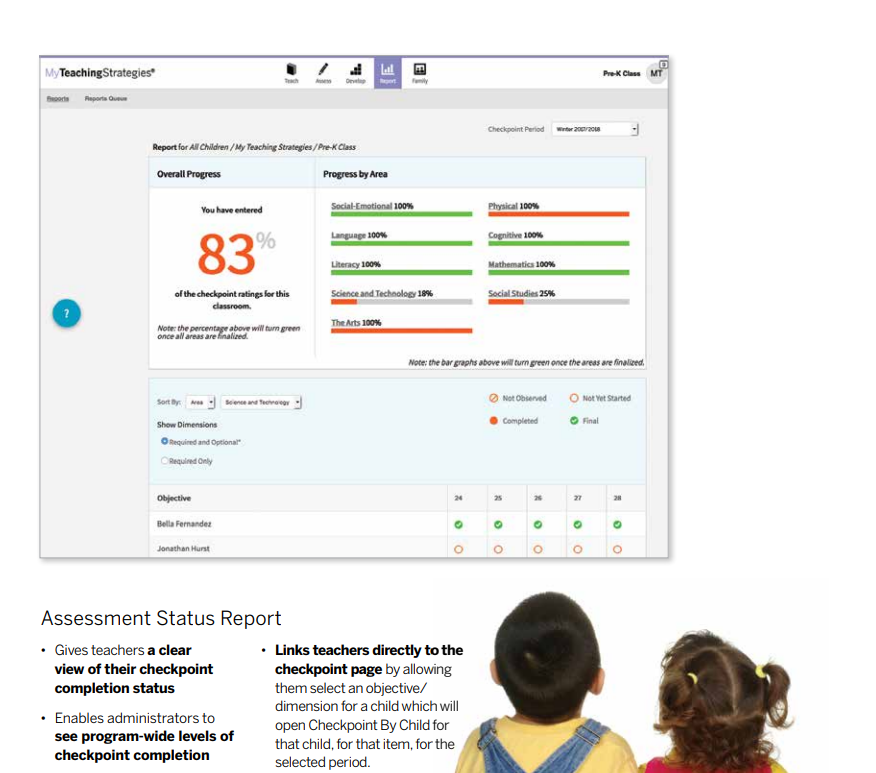 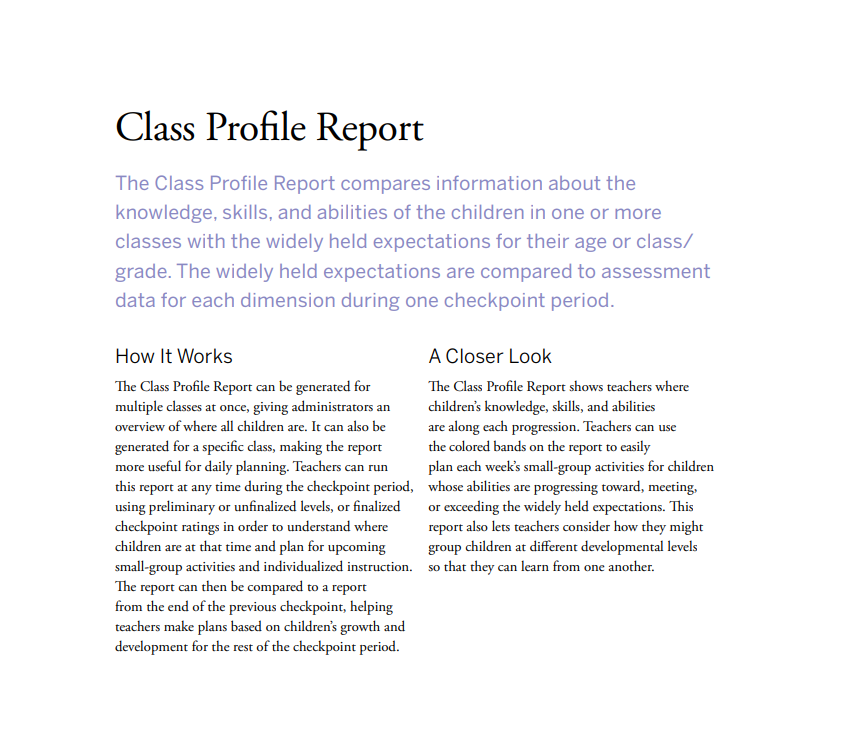 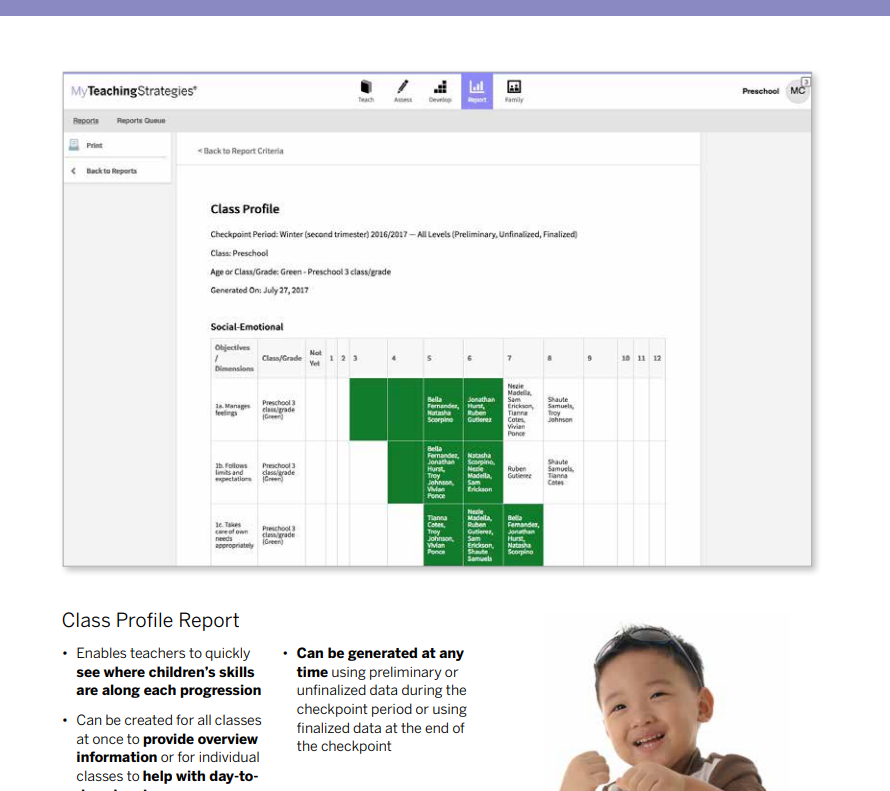 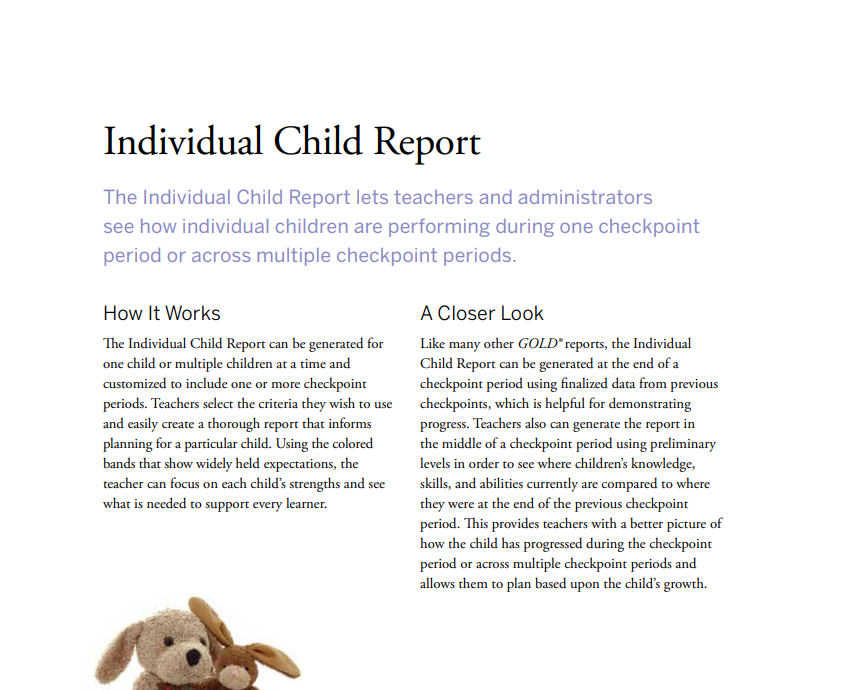 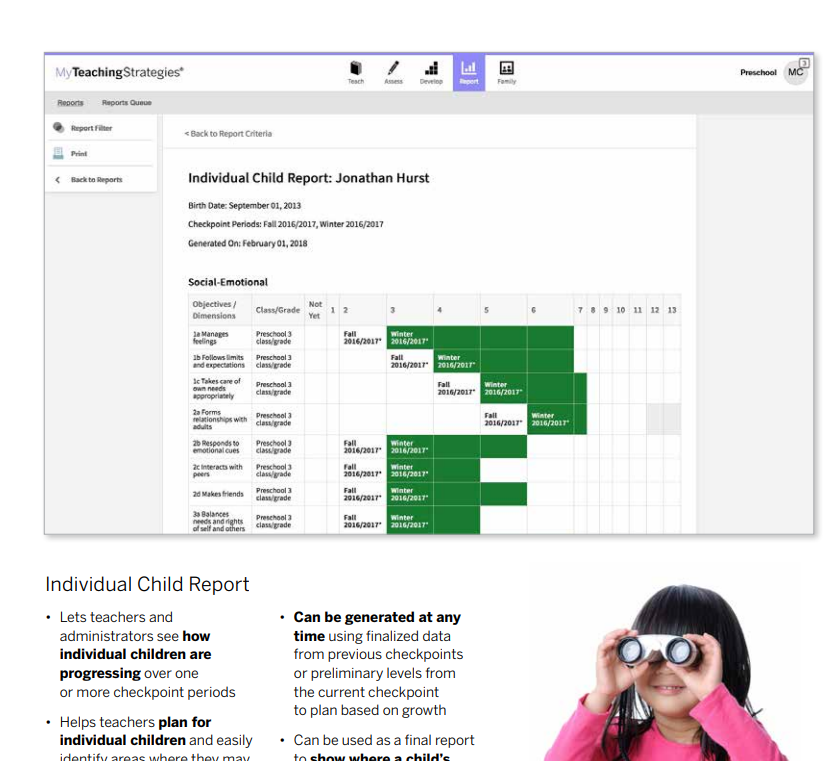 Resources
https://teachingstrategies.com/wp-content/uploads/2019/05/GOLD-Reports-Broch_2018.pdf – Reports Document